TEAM NAME
LOGO AND TAGLINE
DESCRIBING US
UPCYCLE  SQUAD
Revolutionizing menstrual care for a  greener future
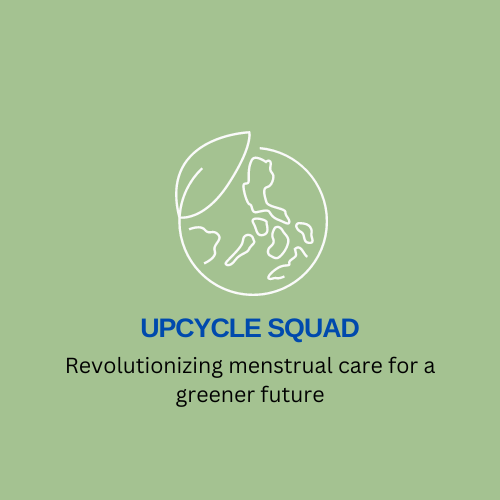 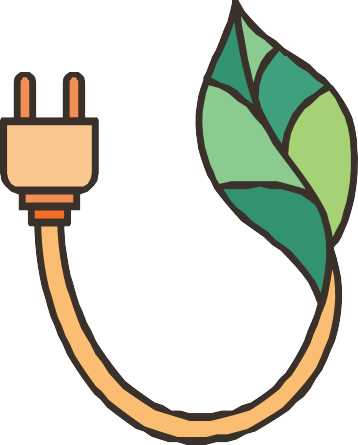 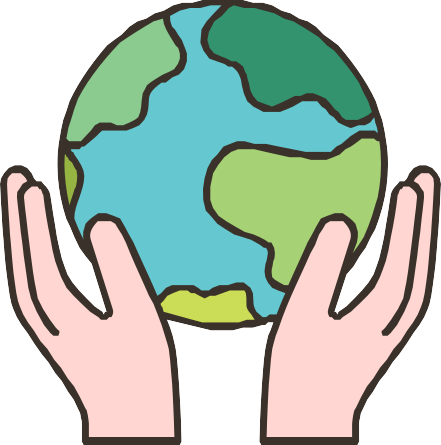 Describing us
UPCYCLE SQUAD offers eco-friendly menstrual products and waste management solutions, utilizing innovative technology to recycle sanitary pads into useful items like reusable bags, gifting materials and construction materials. The company promotes sustainable practices through community engagement, education, and partnerships. Our mission is to reduce menstrual waste and support a circular economy.
Problem Definition and Growth potential of Industry
The Problem with Sanitary Waste INDIA
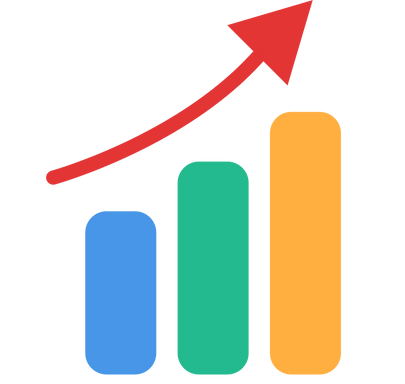 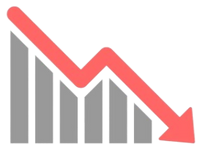 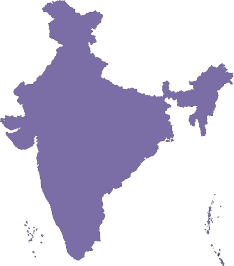 MARKET SIZE &  GROWTH POTENTIAL
Scale of waste generation
The India Waste Management Market is  estimated to be USD 12.9B in 2024 and is  projected to reach USD 17.3B by 2029, growing  at a CAGR of 6.10% during the forecast period  (2024-2029)
The disposal of sanitary pads in India is causing an environmental crisis due to their plastic content and lack of proper waste management. 
Approximately 121 million Indian women use sanitary napkins, resulting in 12.3 billion napkins and 113,000 tons of waste annually. 
The scarcity of incinerators and the inadequacy of small-scale incinerators contribute to the problem.
Most pads are non-biodegradable, leading to long-term environmental pollution.
Inadequate disposal infrastructure and practices exacerbate health risks and waste management challenges.
Cultural stigma around menstruation prevents open discussion and proper disposal.
Eco-friendly menstrual products market growing at 7.2% CAGR. Global feminine hygiene market size: $38.9 billion in 2023
Currently, only 30% of the 75% recyclable  waste is being recycled, highlighting the  immense potential for growth in the waste  management industry
USP 
Full-cycle solution: Both eco-friendly products and disposal system
Biodegradability: Faster decomposition than most eco-friendly alternatives
Social impact: Education programs and accessibility initiatives
1
PROBLEM
SOLUTION
MARKET
GTM
REVENUE
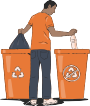 Solutions we are providing
Our disposal units feature touchless operation, minimizing cross-contamination and ensuring sanitary use in public and private spaces. 
 Sensors track fill levels for timely waste collection and maintenance, preventing overflows and maintaining hygiene standards.
 Units are made from sustainable materials, supporting environmental sustainability.
Suitable for various settings, including public restrooms, schools, offices, and healthcare facilities.
We efficiently separate the absorbent core, plastic, and other materials from used sanitary pads.
Awareness creation
We conduct awareness initiatives in schools, colleges, and community groups to highlight sustainable menstrual practices and the impact of menstrual waste. Since we are SIBM students, so we have access to whole SIU University and we are in Pune so we can tap on to many other universities.
Our efforts focus on breaking the stigma around menstruation through workshops, seminars, and digital campaigns.
We can partner with NGOs{ like AMF Foundation} and local governments to effectively implement these programs and reach underserved communities.
Processed materials are repurposed into items like reusable bags like Tote bags, Drawstring bags and reusable materials like desk organizers and recycled paper that can be further used.
We can make  decorative items, cooperate gifting items and stationery out of the pulp, making the process circular and cost-effective. Various examples are Like Keychains, Candles, mugs, planters, coasters, travel kits, pen holders and notebooks.
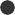 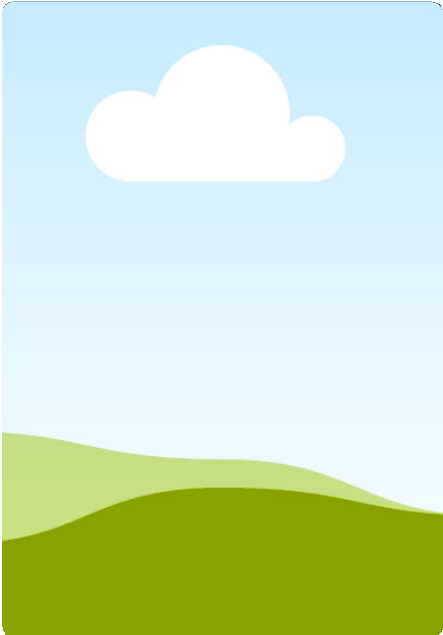 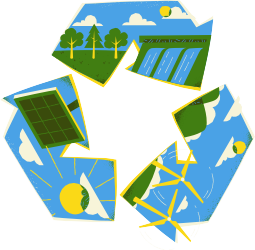 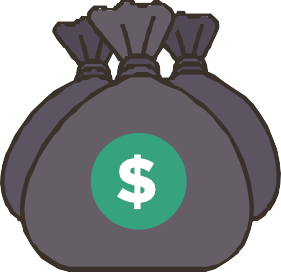 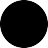 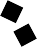 Recycled pad materials are transformed into eco-friendly bricks and tiles, offering sustainable options for construction and design. These upcycled materials help reduce landfill waste and promote green building practices.
EcoSense Pads: Made from bamboo fiber and corn starch, fully biodegradable within 6 months. give me more details about it.
What are we exploring
2
PROBLEM
SOLUTION
MARKET
GTM
REVENUE
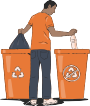 Team Combination and Costing
Various Cost Involved
Machinery Costs:
Pad-making machine
Material processing equipment
Packaging machinery
Technology involved:
Air-laid technology
Thermal bonding
Extrusion technology
Cold press technology
Automated cutting and shaping systems
Sterile packaging systems
Additional costs:
Operating costs
Labor cost
Repair and Maintenance cost
Research and awareness cost
Certification cost
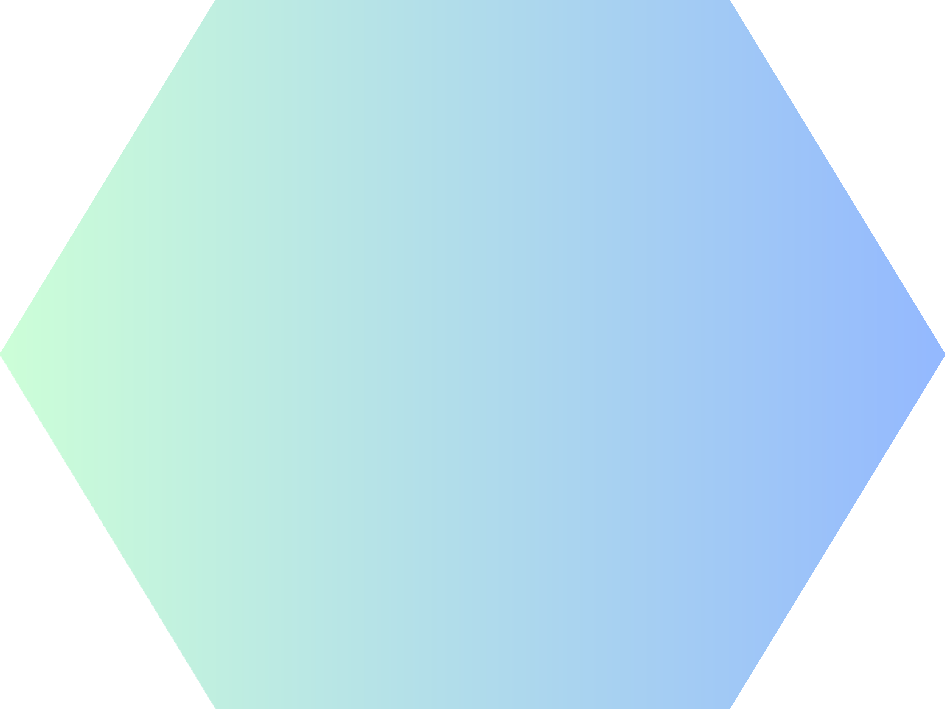 OUR TEAM
MADHAV LADHA
SIDDHI JAKHOTIYA
MARIA ROJO JOSE
JAYEETA GHOSH
REVA MEHTA
UPCYCLE SQUAD is driven by a dynamic founding team that combines expertise in various business aspects. At this early stage, we operate collaboratively, each contributing across various aspects. United by our passion for sustainability and women's health, we're committed to defining our roles as the company evolves, ensuring each team member's strengths are optimally utilized to drive our vision forward.
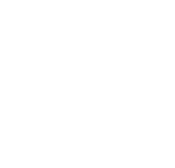 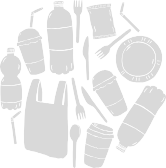 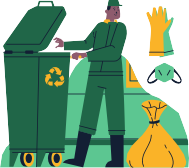 3
PROBLEM
SOLUTION
MARKET
GTM
REVENUE
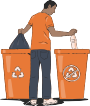 Competitive Landscape
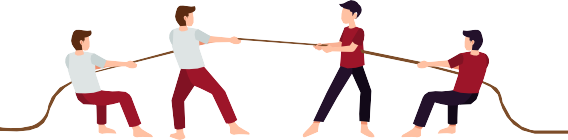 COMPETITIVE LANDSCAPE SO FAR
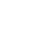 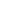 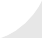 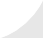 Other competitors
PADCARE LABS
Traditional disposable pad brands (e.g., Always, Kotex)
Existing eco-friendly brands (e.g., Organyc, Natracare)
An innovative company that
addresses the unmet needs of  menstrual waste management
Their key features are Sanitary Pad
Recycling (smokeless napkin disposal  and recycling solution), PadCare Bins  (collect used Pads from washrooms  for recycling) and Sustainable
Periods
How can we beat our competitors
Eco-friendly and Sustainable: Fully closed-loop system for menstrual waste.
Innovative Technology: Advanced recycling and upcycling capabilities.
Community Engagement: Focus on education and breaking menstrual stigma.
The combination of bamboo fiber and corn starch-based bioplastic offers superior biodegradability without compromising on performance. Many competitors use materials that are only partially biodegradable.
This integrated approach addresses the entire menstrual waste management process. Unlike our competitors who focuses on recycling of pads we would focus on making something useful out of it like bio degradable pads, construction materials, stationery and cooperate gifting materials like Keychains, Candles, mugs, planters, coasters, travel kits etc.
PHOOL.CO
They promote circular economy  through Floral waste management  An eco-friendly start-up that  produces incense sticks and other  products using discarded temple  flowersc
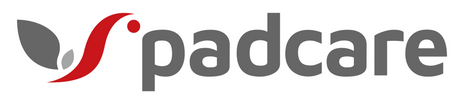 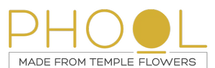 4
PROBLEM
SOLUTION
MARKET
GTM
REVENUE
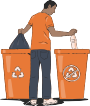 Market Analysis and Target market
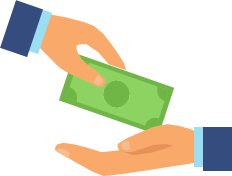 Menstrual Waste
Disposed along with  Routine Waste
28%	28%
Disposed in Open
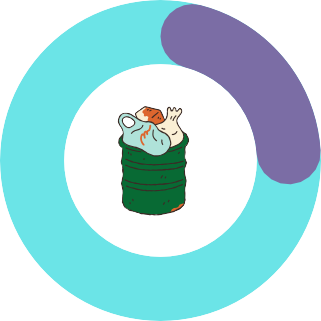 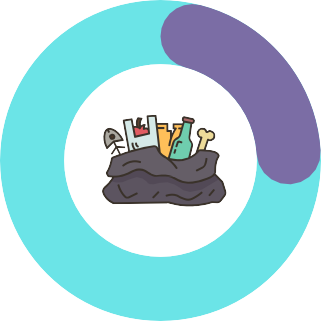 Target Market
Our target market includes urban areas where there's a higher awareness and demand for sustainable menstrual products. Educational institutions, such as schools and universities, are key for promoting eco-friendly menstrual hygiene practices among young women. Corporate offices present opportunities for workplace initiatives supporting sustainable choices. Hospitals and healthcare facilities are also targeted for promoting safe and hygienic disposal methods.
Our major plan is to create awareness in Rural areas, Tier 2 and Tier 3 cities of menstrual waste by breaking the stigma around menstruation through workshops, seminars, and digital campaigns.
Buried
Burnt in Open
33%
28%
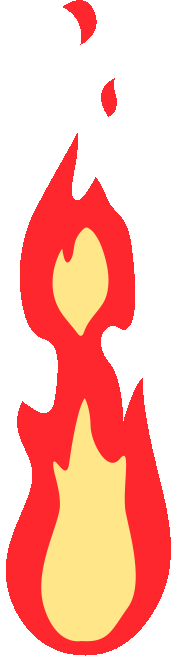 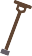 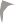 2023
Market Analysis
India's market for menstrual hygiene products is vast, with over 355 million menstruating women. There is growing demand for sustainable alternatives, driven by environmental concerns, health awareness, and a rising middle class. The market is shifting from disposable products to options like biodegradable pads and menstrual cups. Projected to grow at 20-25% annually, the market offers significant opportunities for expansion through education, innovation, and improved distribution.
Recycling Market Trends
 	Revenue (in Billions USD)
The sanitary pads market in India is valued at approximately USD 500-600 million, with growth driven by rising awareness and affordability. It is expected to grow at a CAGR of 7-10% in the coming years.
8.0
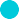 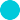 6.0
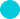 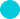 4.0
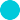 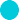 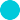 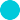 2.0
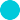 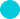 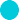 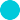 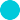 0.0
2021
2017
2018
2012
2013
2019
2015
2014
2016
2020
2022
2023
2024
5
PROBLEM
SOLUTION
MARKET
GTM
REVENUE
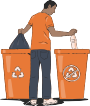 GTM Strategy for 5 years and Business model
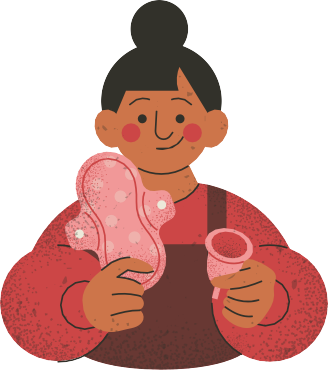 GO-TO-MARKET (GTM) STRATEGY  TIMELINE
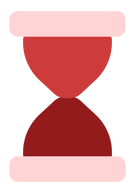 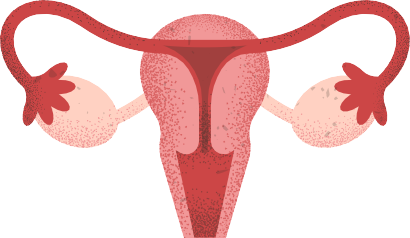 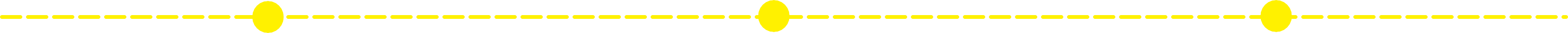 Year 1 & Year 2
Year 3
Year 4 & Year 5
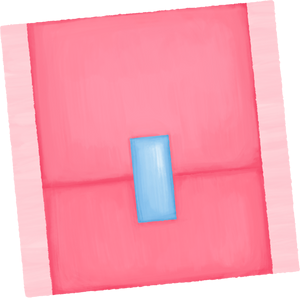 Tie up with Municipal  Corporation of Tier-1  cities
Charege Fees -  collection of used Pads  Create products like  books, calendars,  bookmarks from  recycled plastic and  cellulose which also  highlights the need for  period leave for women  Sell co-Branded eco-  friendly sanitary  products and Smart bins
Scale Nationwide  Leverage data to improve  service efficiency  Creating our own sanitary  pads using the recycled  cotton
Tie up with Corporates -  FMCG’s for reusing the  recycled cotton and  reselling of the same
Move to Tier-2 and Tier-3  cities
Charge consultancy fees  to Schools, Corporates &  Hospitals for waste  management strategies  Research & Development -  How to use the Recycled  Cotton for creation of new  Pads
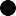 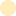 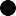 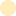 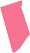 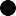 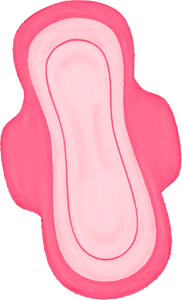 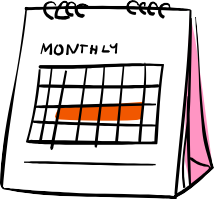 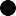 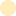 B2C: Direct sales of pads through e-commerce and retail partnerships
B2B: Subscription model for Dispose units in offices, schools, and public spaces
Partnerships with NGOs and government bodies for distribution in underserved areas
Pricing strategy: Competitive with premium conventional products, emphasizing long-term cost savings and environmental benefits
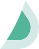 6
PROBLEM
SOLUTION
MARKET
GTM
REVENUE
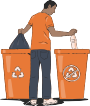 Revenue Model
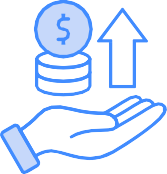 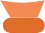 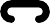 REVENUE STREAMS
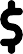 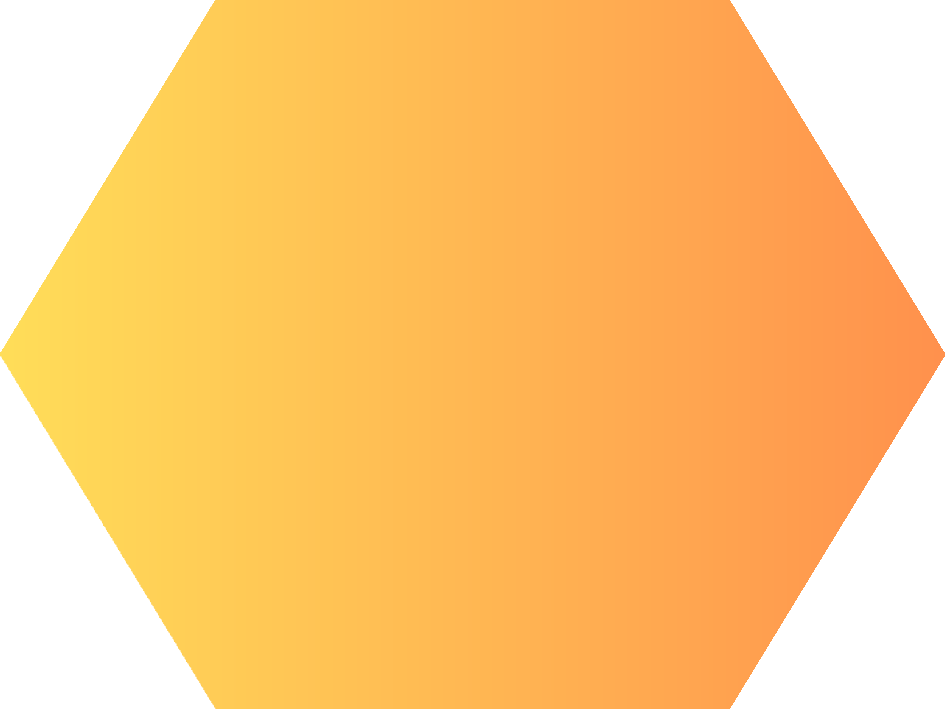 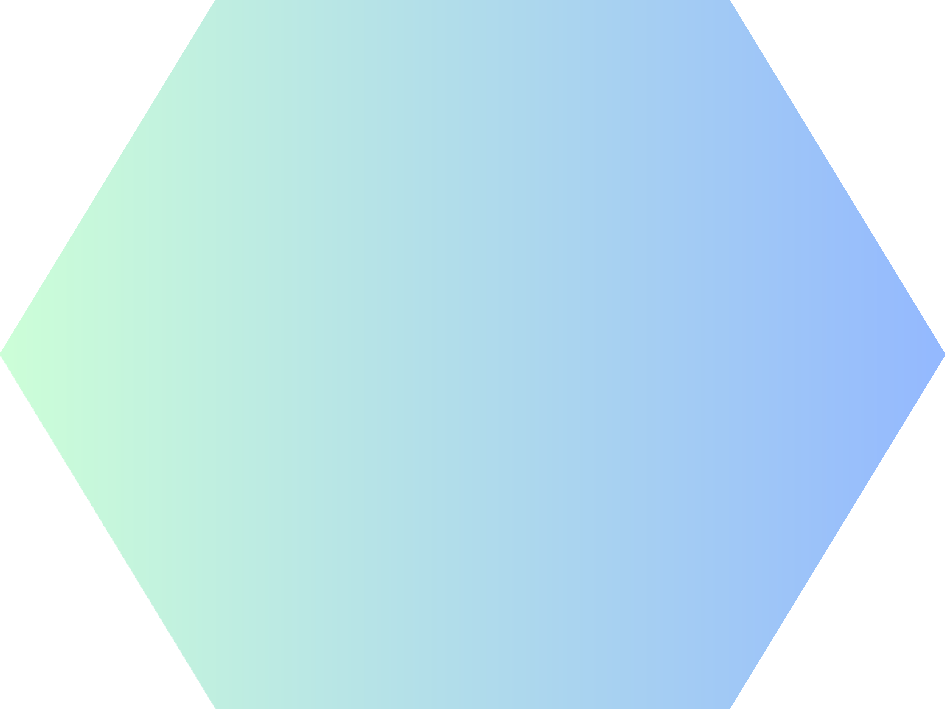 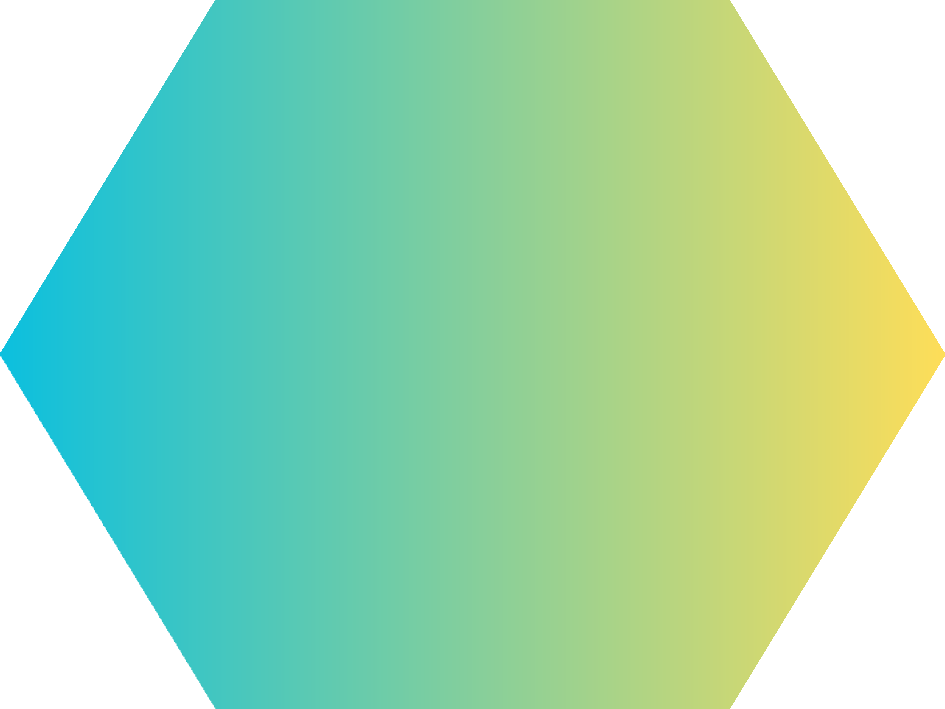 SERVICE FEES
PRODUCT SALES
CORPORATE GIFTING
Charge businesses, and  institutions for  collection and disposal  services
Generate revenue from  selling eco-friendly  sanitary products,  composting kits, or  smart bins
Products made after  recycling can be sold to  corporate companies to  be used for gifting
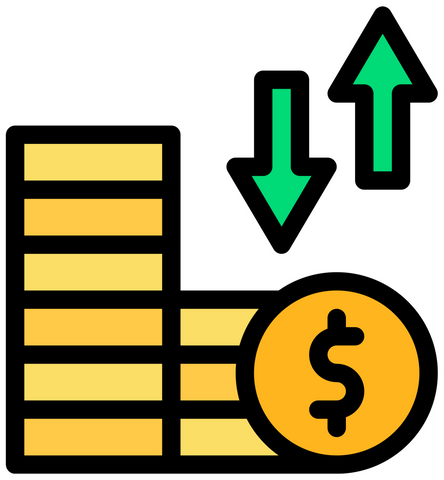 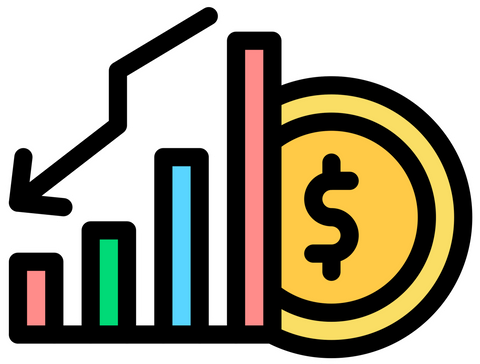 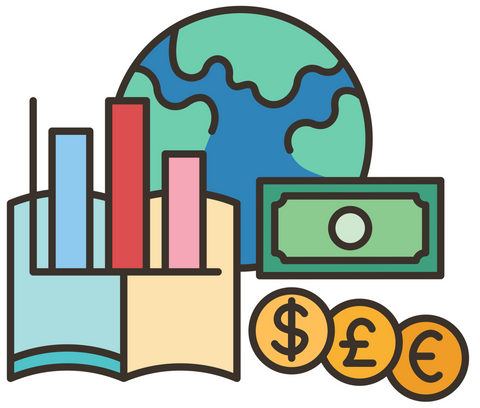 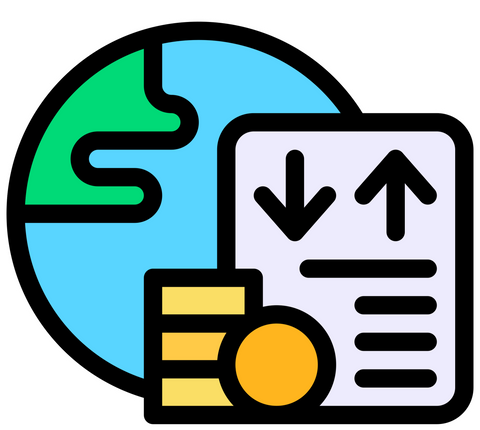 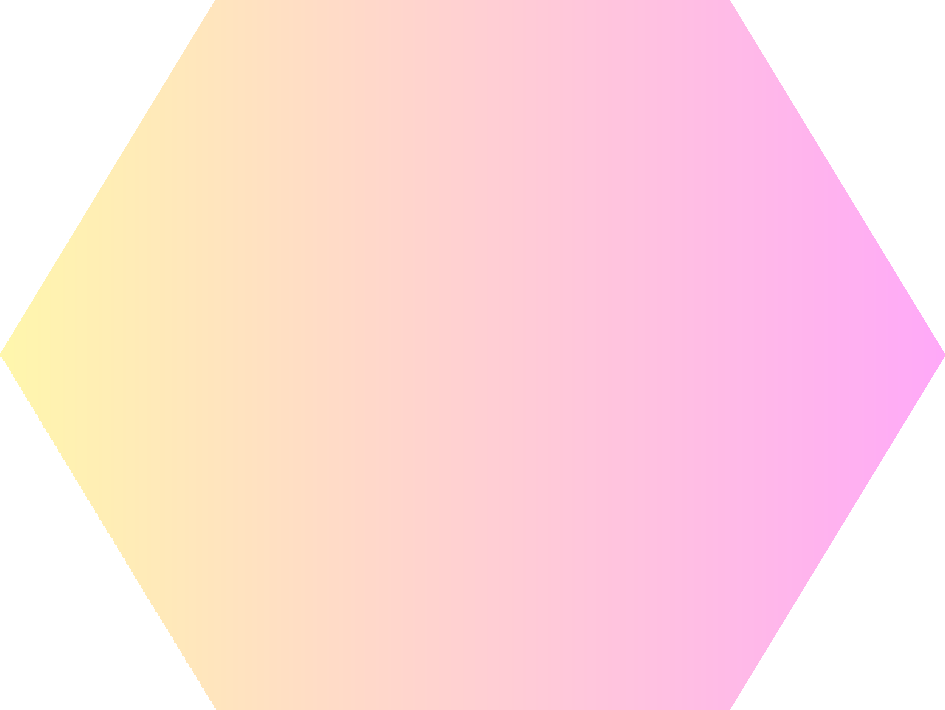 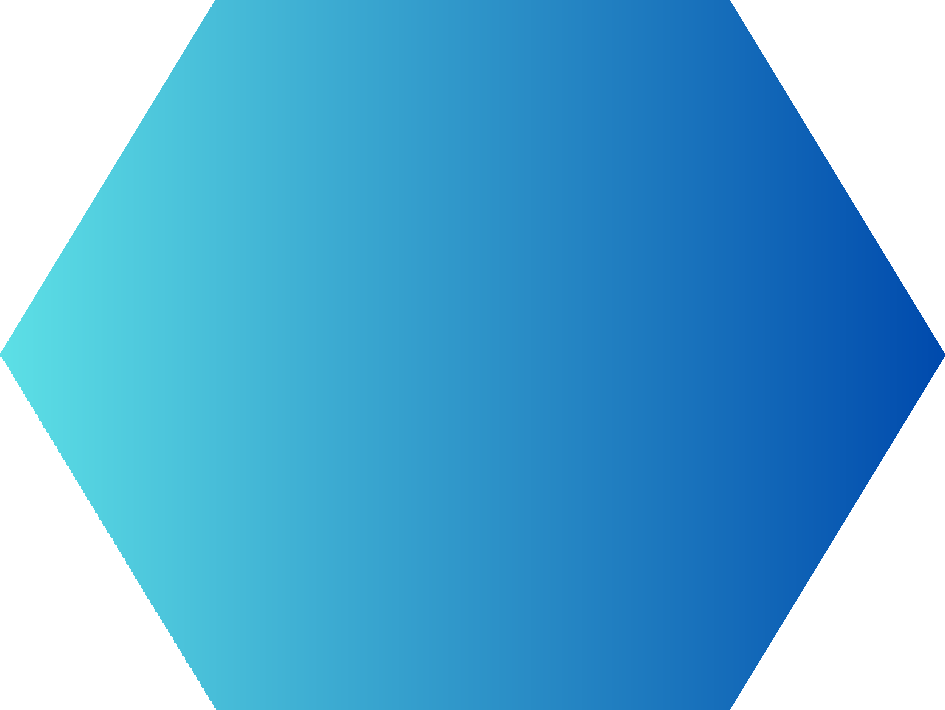 SALE OF NEW  PRODUCTS
GRANTS & FUNDING
Government agencies,  NGO’s and  environmental agencies  can provide grants and  funds to support the  cause
Paper and plastic  generated after  incineration can be  used to make articles  which can be kept for  sale
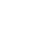 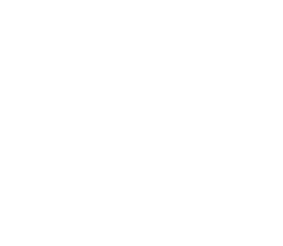 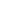 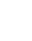 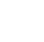 7
PROBLEM
SOLUTION
MARKET
GTM
REVENUE
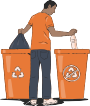 Financial Projections (contd.)
INITIAL INVESTMENT	MISSION & VISION
₹ 30,00,000
COLLECTION & DISPOSABLE  SYSTEMS
RECYCLING & RESOURCE  RECOVERY TECHNOLOGIES
BIODEGRADABLE  SANITARY PRODUCTS
This would require a lot of capital investment, we would have to raise subsequent amount of funds as the MVP of the product is developed.
YEARLY BREAKDOWN
SALE OF BIODEGRADABLE  SANITARY PADS
SERVICE CONTRACTS FOR  DISPOSAL UNITS + SERVICE FEES OF CLEARANCE OF BINS
SALE OF RECYCLED MATERIALS  & BY-PRODUCTS
8
PROBLEM
SOLUTION
MARKET
GTM
REVENUE
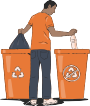 Revenue Model & Financial Projections (contd.)
DETAILED PROJECTIONS
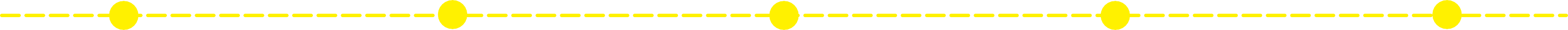 Year 1
Year 2
Year 3
Year 4
Year 5
Product Sales: ₹20,00,000  Selling 1,00,000 biodegradable  sanitary pads pack (30 pads  per pack) at ₹600 each, which  can be used upto 3 months.
Product Sales: ₹1,80,00,000  Selling 9,00,000 biodegradable  sanitary pads pack
Product Sales: ₹70,00,000  Selling 3,50,000 biodegradable  sanitary pads pack
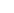 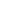 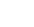 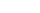 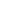 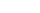 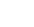 Service Contracts: 25,00,000
Contracts with  institutions
Service Contracts: ₹12,00,000
Contracts with institutions
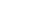 Service Contracts: ₹5,00,000  Contracts with institutions  for disposal units.
Recycling Byproducts: ₹25,00,000  Further increased revenue  from recycled materials
Service fees of bins- ₹26,00,000
Recycling Byproducts: ₹70,00,000  growth in revenue from  recycled materials
Service fees of bins-₹55,00,000
Product Sales: ₹40,00,000  Selling 2,00,000 biodegradable  sanitary pad packs at ₹600  each
Product Sales: ₹1,20,00,000  Selling 6,00,000 biodegradable  sanitary pads pack
Recycling Byproducts: ₹10,00,000  Revenue from selling compost  and energy
Service fees of bins - ₹ 8,00,000
Service Contracts: ₹17,00,000
Contracts with institutions
Service Contracts: ₹7,00,000  Contracts with institutions  for disposal units
Recycling Byproducts: ₹40,00,000  Continued growth in revenue  from recycling
Service fees of bins- ₹40,00,000
Recycling Byproducts: ₹15,00,000  Increased revenue from selling  compost and energy
Service fees of bins- ₹14,00,000
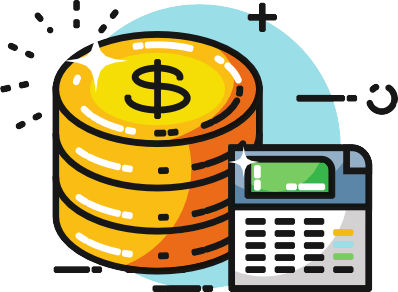 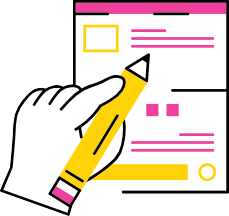 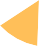 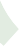 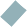 9
PROBLEM
SOLUTION
MARKET
GTM
REVENUE
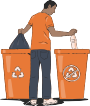 Funding requirements and use of funds
Funding requirements
We are seeking funding of ₹15,00,000 to support the development and growth of our sustainable menstrual products and waste management solutions.
USAGE OF FUNDS
65% - Product development and manufacturing setup 
Product Innovation and Technology Development: Investing in eco-friendly menstrual products like biodegradable pads and enhancing recycling technology for greater efficiency. Ensuring safety and environmental standards through rigorous quality assurance testing and certification. 
Manufacturing and Distribution Expansion: Increasing production capacity and setting up new manufacturing units to meet growing demand. Expanding distribution channels and optimizing logistics for efficient and timely delivery, including reaching underserved areas.
15% - Marketing and brand awareness
Awareness and Brand Building: Launching targeted campaigns to educate consumers on sustainable menstrual products and disposal methods, while building a strong brand identity that appeals to eco-conscious consumers. Establishing partnerships with NGOs, educational institutions, and corporate entities to enhance reach and influence.
20% - Team expansion and awareness
Community Engagement and Sustainability: Funding outreach programs and educational initiatives to promote menstrual health and sustainability, and creating resources for awareness. Investing in environmental projects and supporting menstrual hygiene access for underserved communities.
We're not just seeking financial investment, but also invaluable mentorship to guide our growth. We're eager to partner with industry veterans who can provide strategic insights, open doors to key networks, and share their expertise in scaling sustainable businesses. Your experience in navigating regulatory challenges, building eco-conscious brands, and driving innovation in healthcare or consumer goods would be instrumental in shaping Upcycle squad's future. By joining us as a mentor-investor, you'll play a crucial role in revolutionizing menstrual care and creating lasting environmental impact.
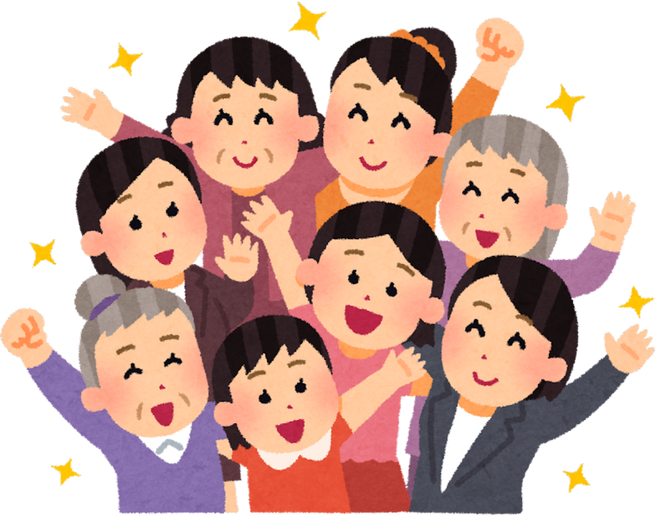 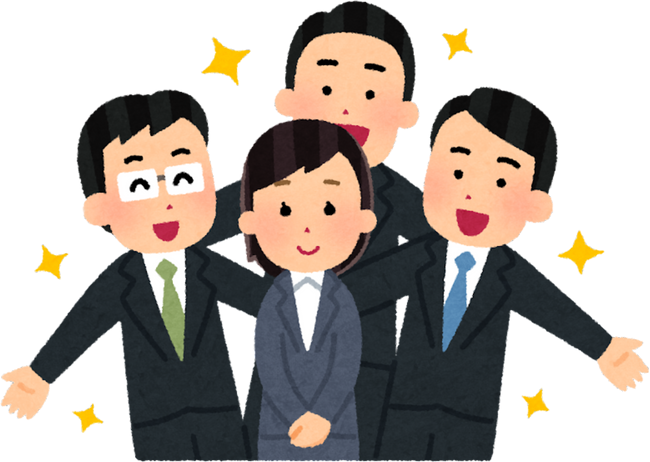 10
PROBLEM
SOLUTION
MARKET
GTM
REVENUE
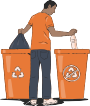 Current Traction , Equity structure and Exit options
Current Traction
Exit Options
We are in ideation stage and our focus is more on concept validation and gathering feedback. We are working on developing MVP development and extensive market research as we are looking for something innovative. We are few professors and mentors guiding us.
While our current focus is on building and scaling our organization, we’ve not considered potential exit strategies for our investors but we want to remain focused on creating a sustainable, profitable business that delivers value to all stakeholders.
Equity Structure
Since we are at ideation stage , we do not have a formal equity structure in place yet, what we have thought about equity structure is to be attractive to early investors while retaining significant upside for the founding team.  Our equity structure is flexible and we're open to discussing adjustments with potential investors.
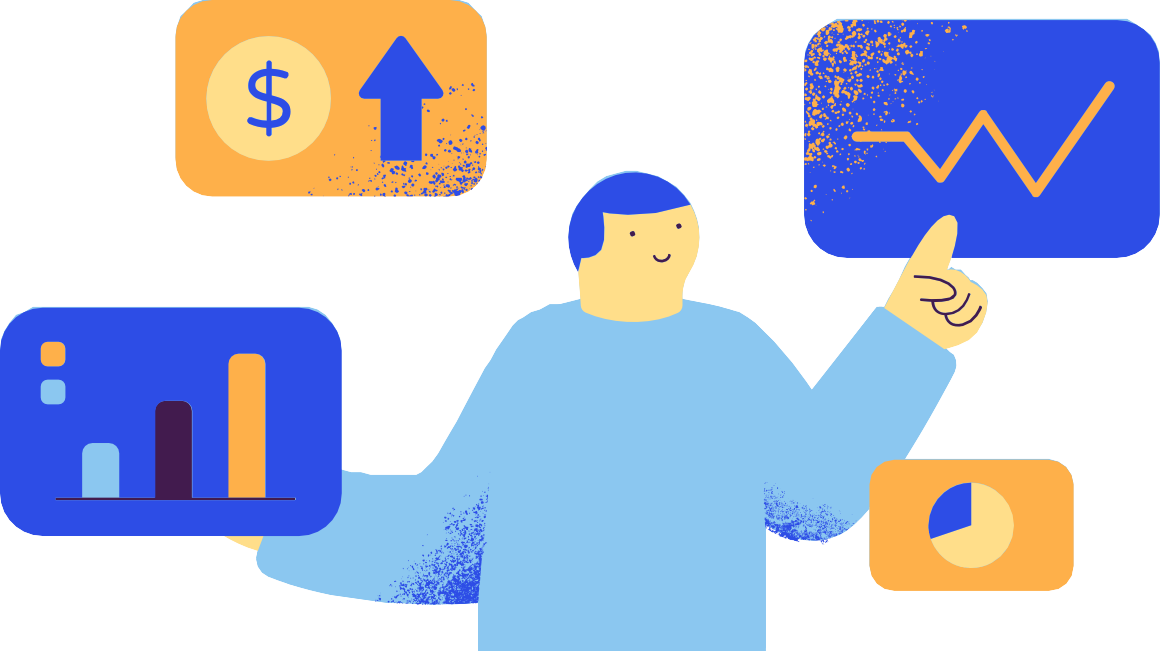 11
PROBLEM
SOLUTION
MARKET
GTM
REVENUE
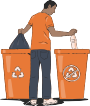 THANK YOU
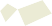 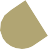 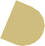 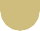 TEAM      UPCYCLE       SQUAD
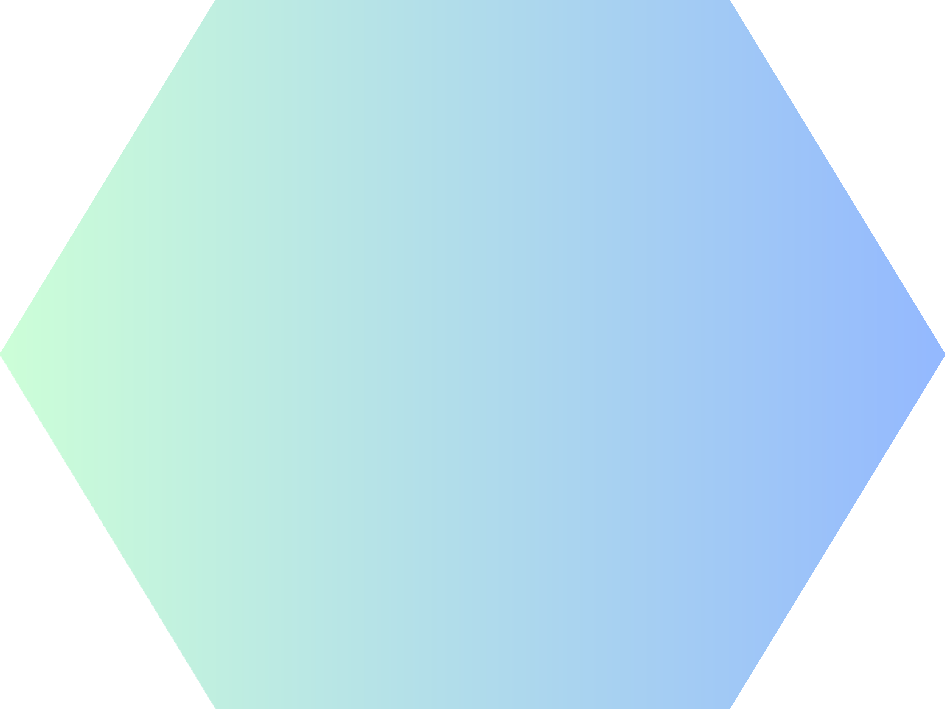 MADHAV LADHA
SIDDHI JAKHOTIYA
MARIA ROJO JOSE
JAYEETA GHOSH
REVA MEHTA